Discussion Starter
What do you want to know about cryptocurrency, NTFs (non-fungible tokens), and other digital “assets”?
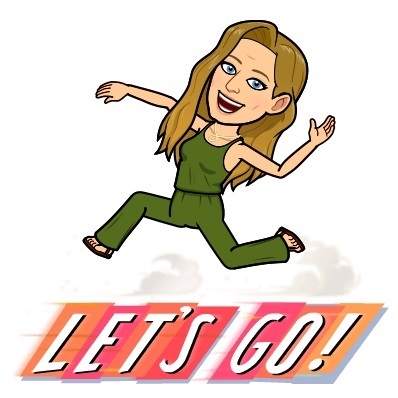 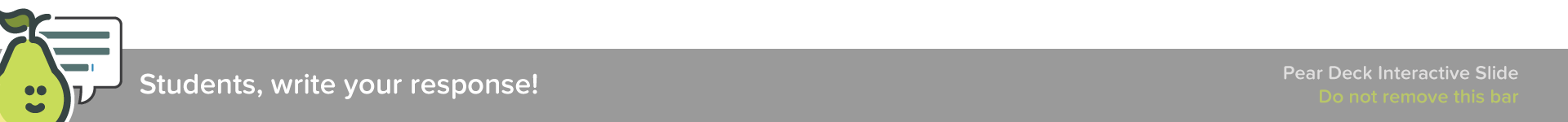 [Speaker Notes: 🍐 This is a Pear Deck Text Slide 
🍐 To edit the type of question, go back to the "Ask Students a Question" in the Pear Deck sidebar.]
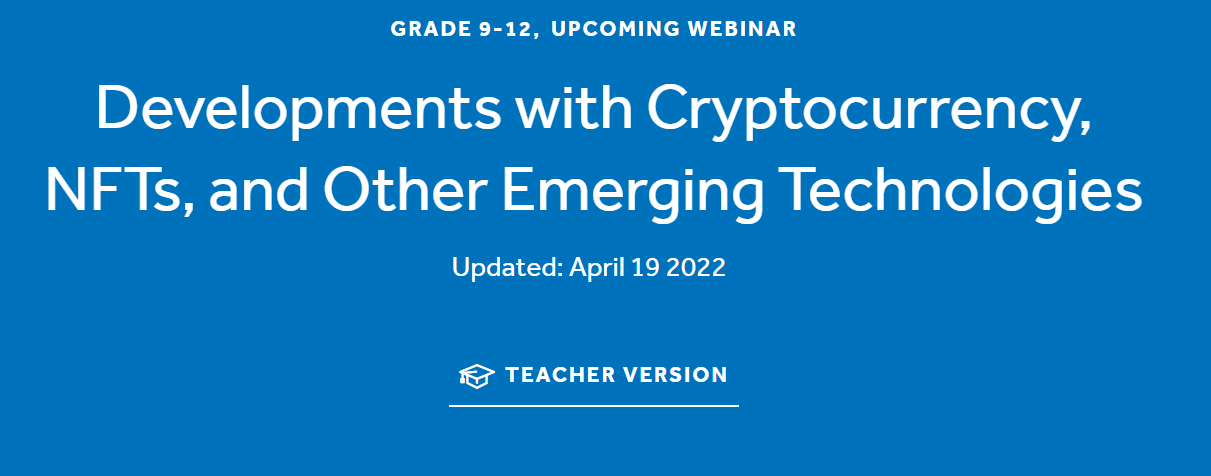 Presented by  Tawni Hunt Ferrarini, PhDApril 21, 2022tferrarini@lindenwood.edu
https://www.tawni.org/
EconEdLink Membership
You can now access CEE’s professional development webinars directly on EconEdLink.org! To receive these new professional development benefits, become an EconEdLink member. As a member, you will now be able to: 

Automatically receive a professional development certificate via e-mail within 24 hours after viewing any webinar for a minimum of 45 minutes
Register for upcoming webinars with a simple one-click process 
Easily download presentations, lesson plan materials and activities for each webinar 
Search and view all webinars at your convenience 
Save webinars to your EconEdLink dashboard for easy access to the event

You may access our new Professional Development page here
Professional Development Certificate
To earn your professional development certificate for this webinar, you must:

Watch a minimum of 45-minutes and you will automatically receive a professional development certificate via e-mail within 24 hours.

Accessing resources: 

You can now easily download presentations, lesson plan materials, and activities for each webinar from EconEdLink.org/professional-development/
Agenda
Highlight key learning objectives
Link to national and state standards
Integrate the crypto craze, a current event, into the social studies or personal finance curriculum
Relate the topic of speculative cryptocurrencies, non-fungible tokens (NTFs), and other emerging digital assets in a well-diversified portfolio of investments
Provide a “Once Over Lightly” Review
Objectives
Define the three functions of stable money in a prospering economy
Distinguish sound money from financial investments
Introduce speculative investments and other emerging technological investments such as non-fungible tokens
Compare sound money to cryptocurrencies and other speculative assets
Relate both to growth and prosperity
s
National Standards
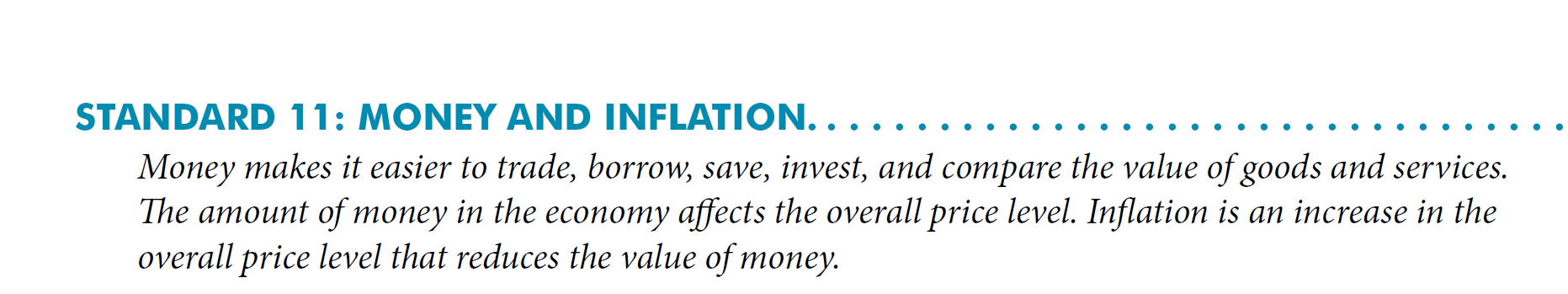 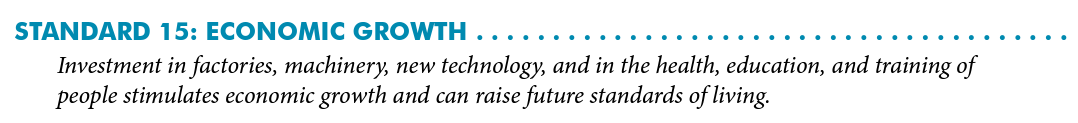 State Standards
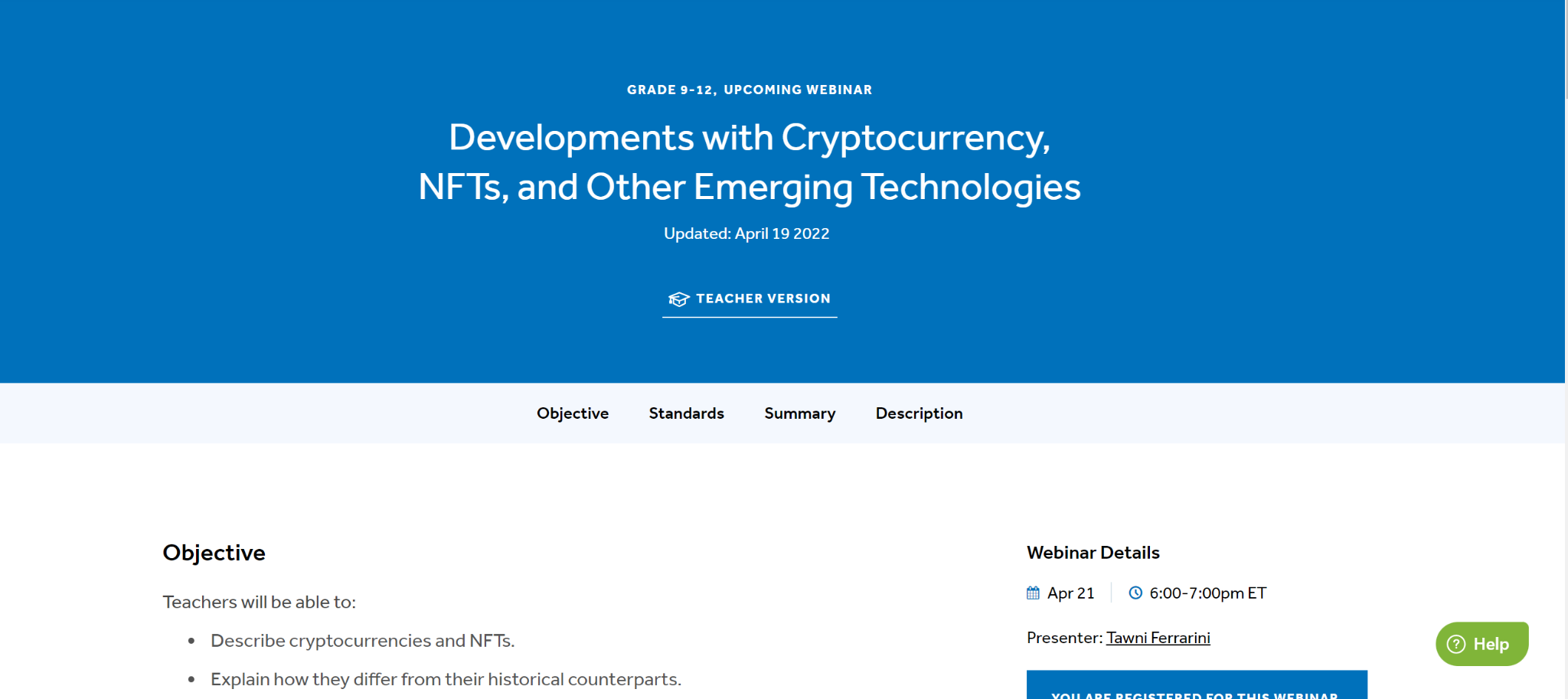 List corresponding regional standards you may have > http://www.nysed.gov/curriculum-instruction
State Standards
List corresponding regional standards you may have > http://www.nysed.gov/curriculum-instruction
Your earn $1000. Which would you choose?
Buy $1000 worth of Bitcoin and hold for 3 months.
Hold $1000USD for 3 months.
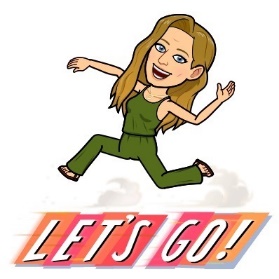 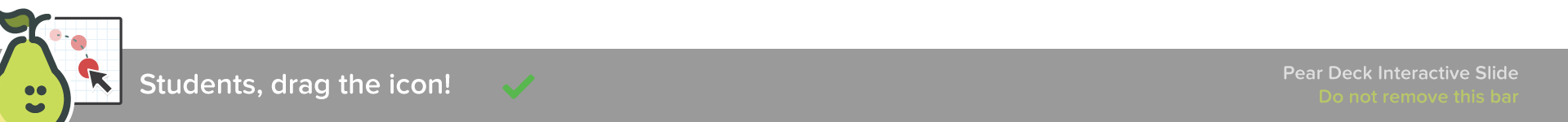 [Speaker Notes: 🍐 This is a Pear Deck Draggable™ Slide. 
🍐  To edit the type of question, go back to the "Ask Students a Question" in the Pear Deck sidebar.]
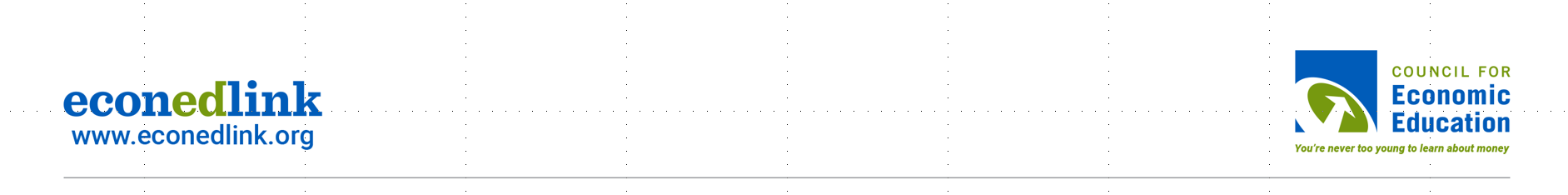 Three Functions of Sound, Fiat Money in Modern Society
1. Medium of exchange
2. Store of value
3. Unit of account
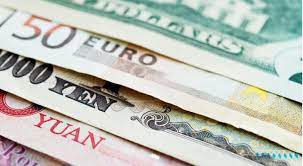 1. Medium of exchange
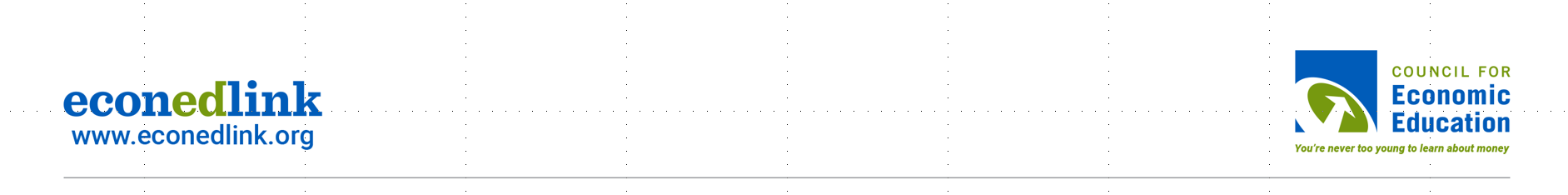 2. Store of value
3. Unit of account
Three Functions of Sound, Fiat Money in Modern Society
All of this contributes to:

Growth in production and income through voluntary trade without necessarily increasing resources.
Investment in capital isa plus!
Sound money backed by limited government supports:
Specialization, division of labor, and operation on basis of comparative advantage.
Assessment for Sound Money
Have you purchased cryptocurrency using PayPal, Coinbase, or another venue?
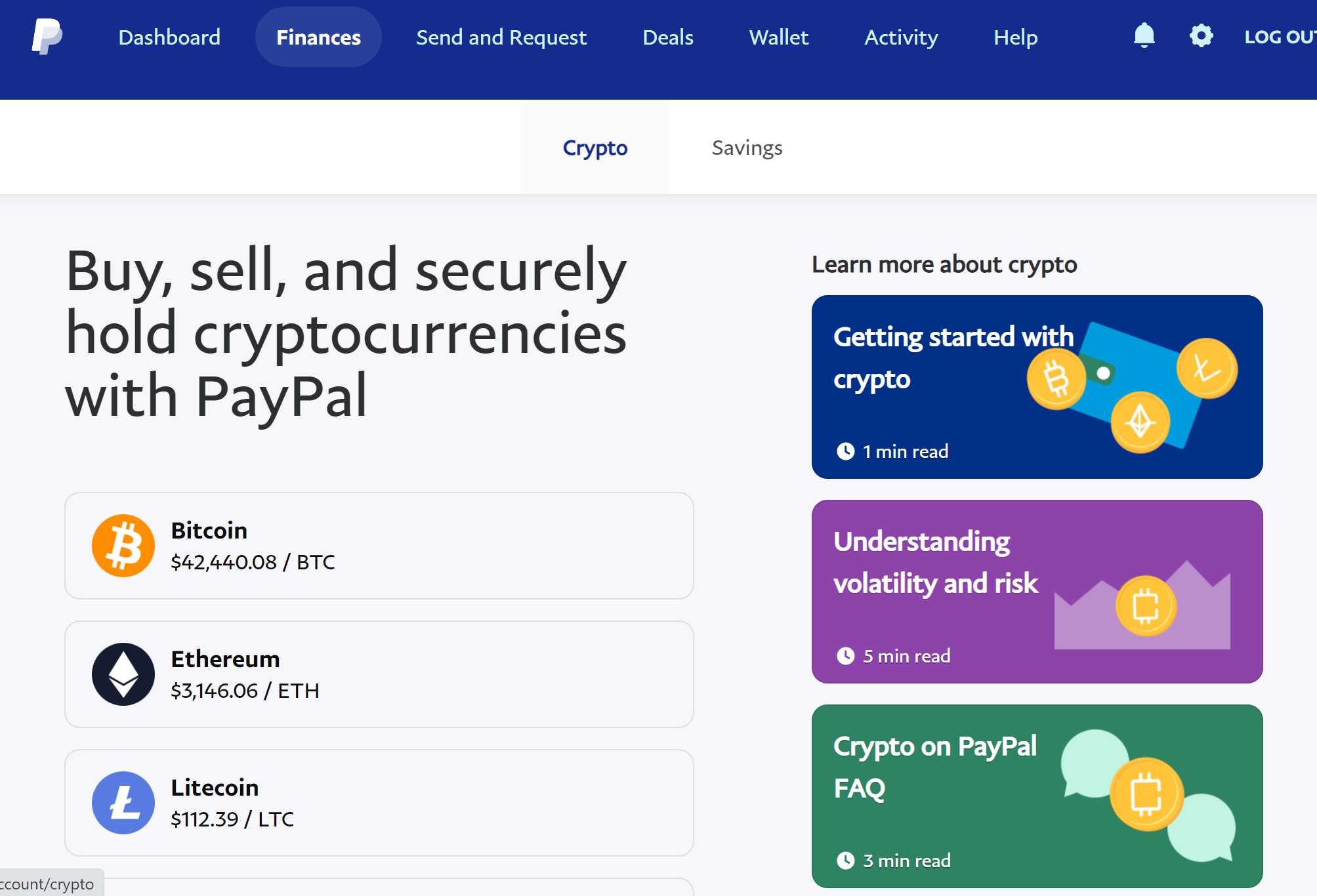 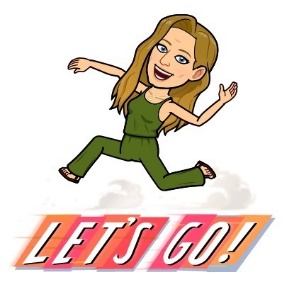 Assessment for Sound Money
Purchased crypto, NTF, or other digital tech?
Have you accepted cryptocurrency using PayPal, Coinbase, or another venue in payment for something?
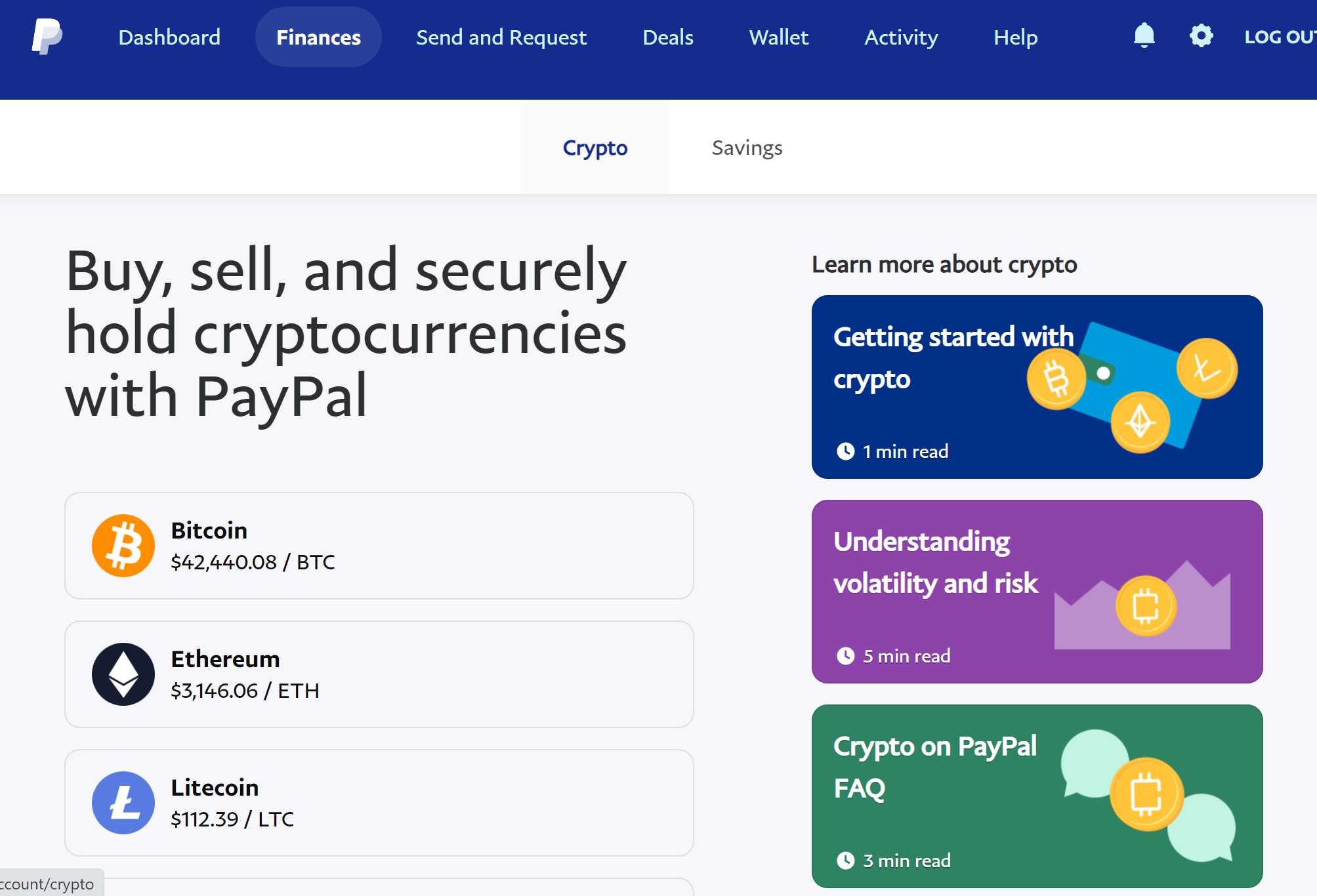 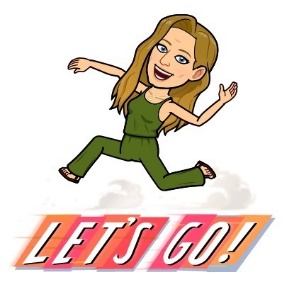 Some Have: NFL
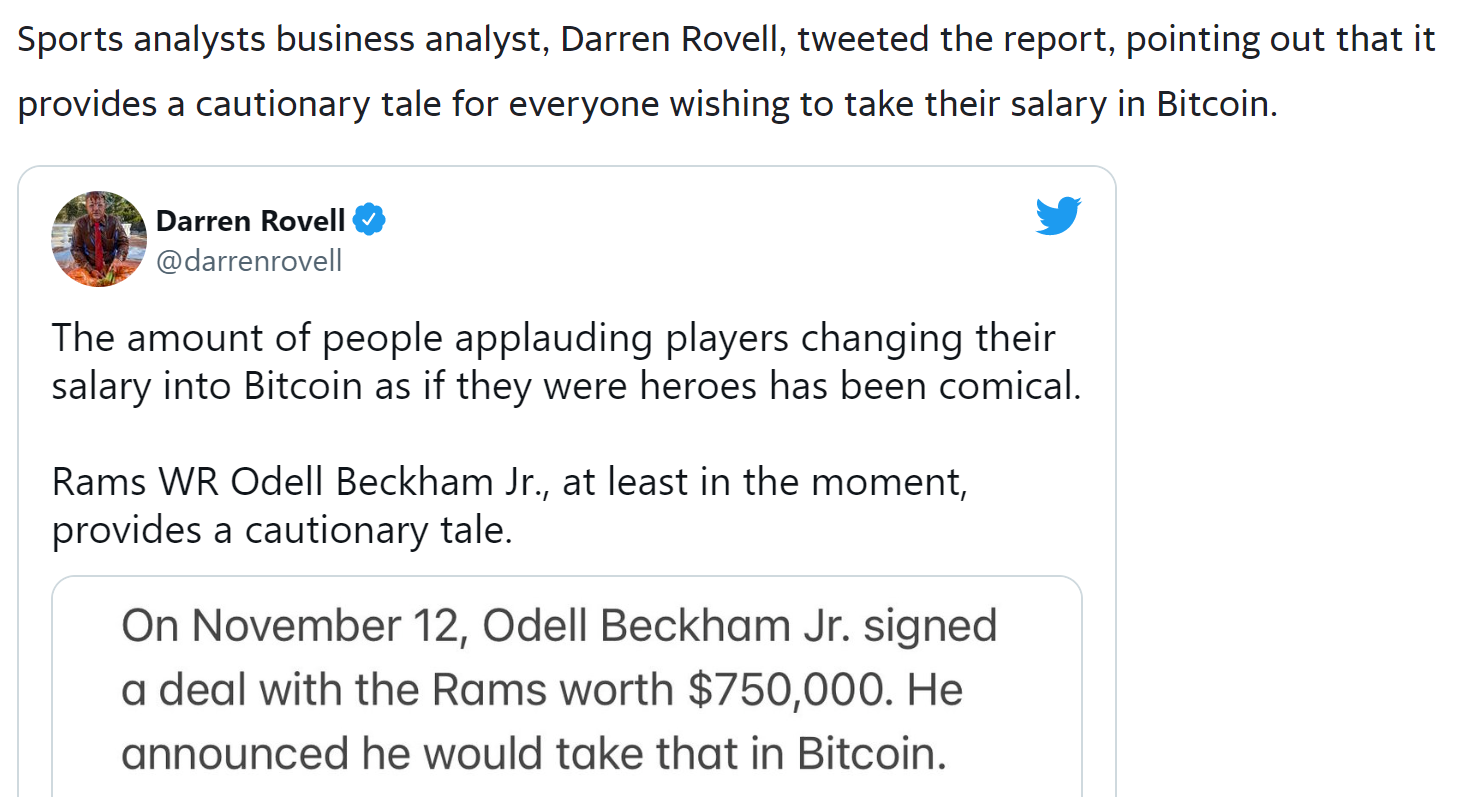 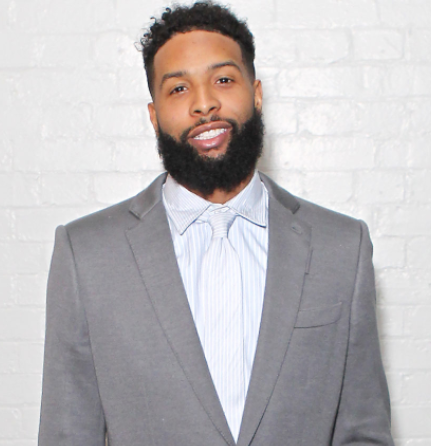 Cleveland Browns’ Odell Beckham Jr.
Adejumo, O. (2022, January 26). Issues arise with NFL's star Bitcoin salary. Yahoo! Retrieved April 21, 2022, from https://www.yahoo.com/video/issues-arise-nfl-star-bitcoin-163331473.html
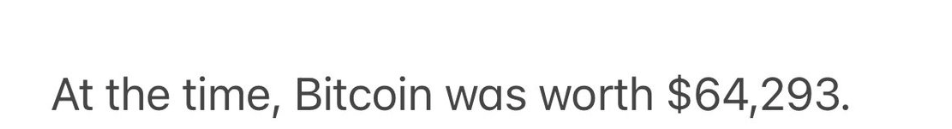 So, $750,000 translated into: 
11 Bitcoin
1,100 Bitcoin
11,000 Bitcoin
11,000,000 Bitcoin
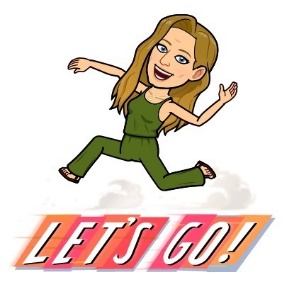 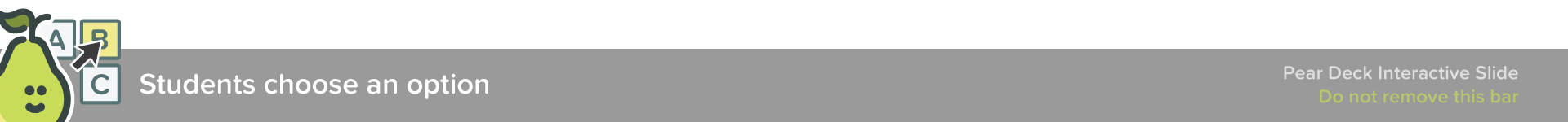 [Speaker Notes: 🍐 This is a Pear Deck Multiple Choice Slide. Your current options are: A: 11 Bitcoin, B: 1,100  Bitcoin, C: 11,000  Bitcoin, D: 11,000 Bitcoin, 
🍐  To edit the type of question or choices, go back to the "Ask Students a Question" in the Pear Deck sidebar.]
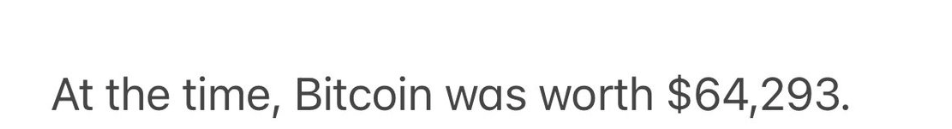 So, $750,000 translated into: 
11 Bitcoin
1,100 Bitcoin
11,000 Bitcoin
11,000,000 Bitcoin
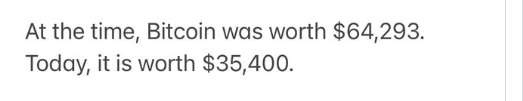 Jan 26, 2022
Fast forward to January 2022 and take into the change in the value of Bitcoin, the 11 Bitcoin in Nov changed to what?
11 Bitcoin
1,100 Bitcoin
6 Bitcoin
11,000,000 Bitcoin
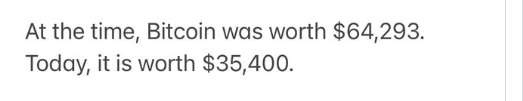 Jan 26, 2022
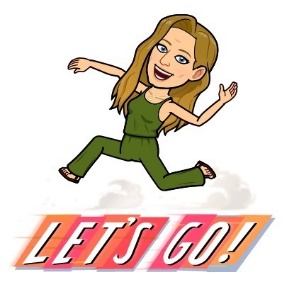 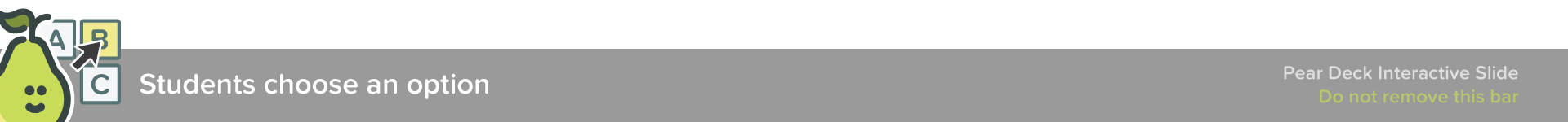 [Speaker Notes: 🍐 This is a Pear Deck Multiple Choice Slide. Your current options are: A: 11  Bitcoin, B: 1,100  Bitcoin, C: 6  Bitcoin, D: 11,000  Bitcoin, 
🍐  To edit the type of question or choices, go back to the "Ask Students a Question" in the Pear Deck sidebar.]
Fast forward to January 2022 and take into the change in the value of Bitcoin, the 11 Bitcoin in Nov changed to what?
55% drop
11 Bitcoin
1,100 Bitcoin
6 Bitcoin
11,000,000 Bitcoin
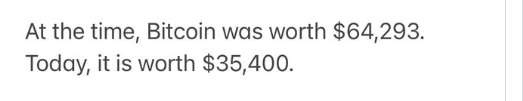 Jan 26, 2022
Fast forward to January 2022 and take into the change in the value of Bitcoin, the 11 Bitcoin in Nov changed to what in USDs?
55% drop
11 Bitcoin
1,100 Bitcoin
6 Bitcoin
11,000,000 Bitcoin
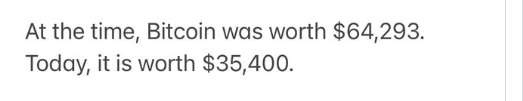 Jan 26, 2022
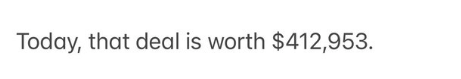 OBJ’s pay
Crytos, NFT, etc. are volatile
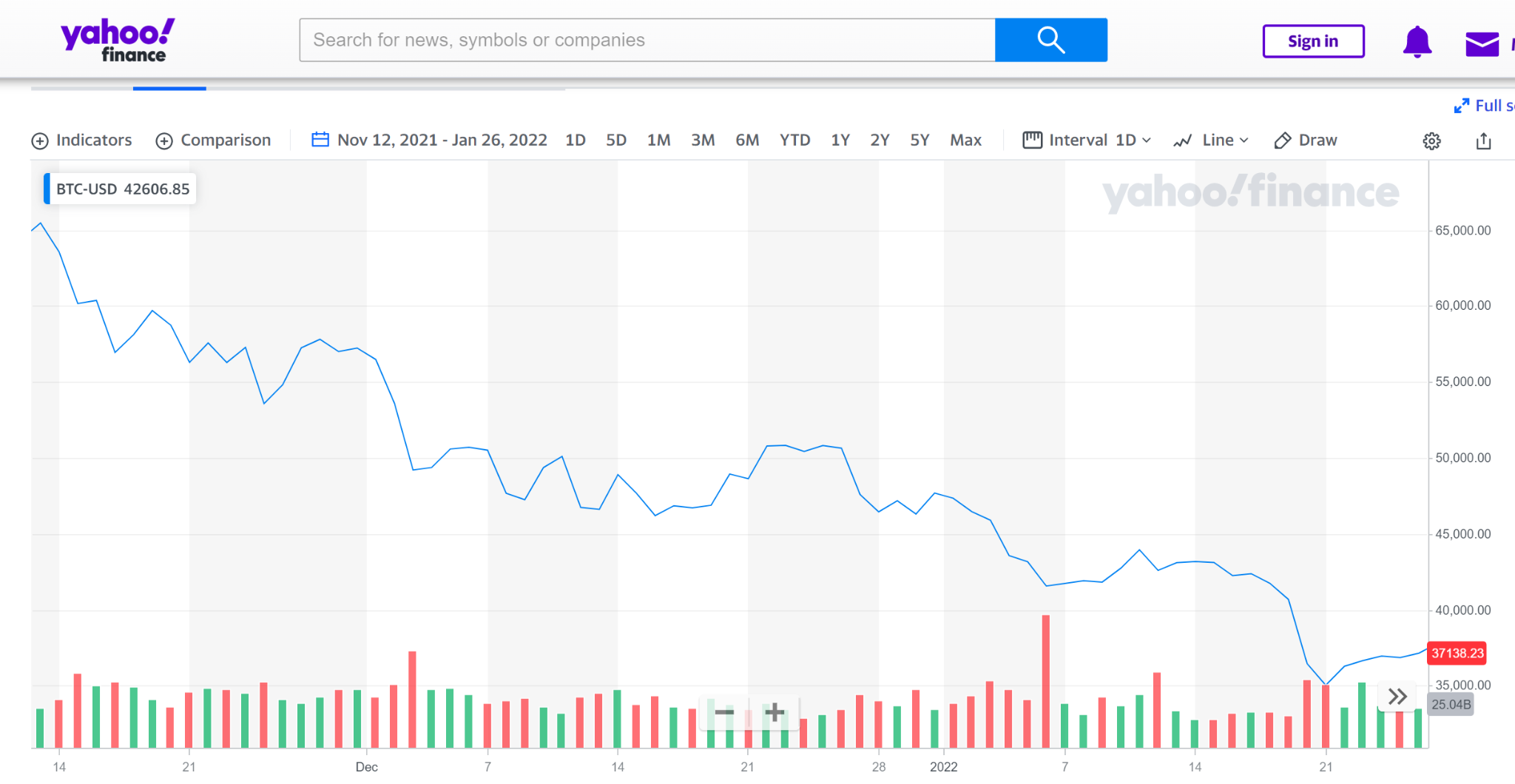 But wait! 
There are 2021 taxes.
There is another layer. The Federal and California tax for OBJ is 50.3%. That is right, over half of his pay will be taxed. Which amount does OBJ use to calculate taxes due?
11 Bitcoin
6 Bitcoin
$412,953
$750,000
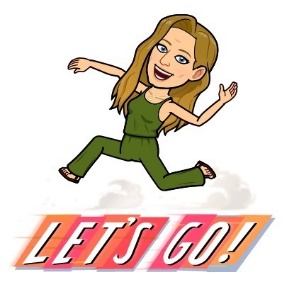 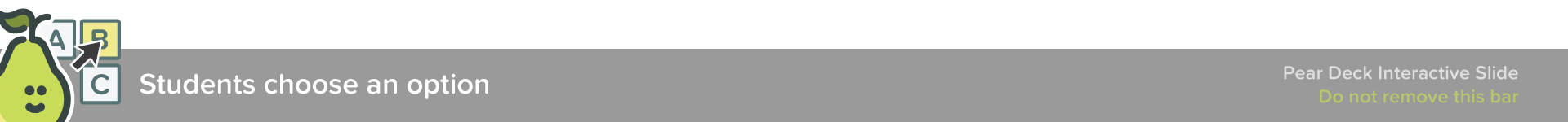 [Speaker Notes: 🍐 This is a Pear Deck Multiple Choice Slide. Your current options are: A: 11  Bitcoin, B: 6  Bitcoin, C: $412,953  USD, D: $750,000 USD, 
🍐  To edit the type of question or choices, go back to the "Ask Students a Question" in the Pear Deck sidebar.]
But wait! There are taxes.
Federal and California tax for OBJ is 50.3%. That is right, over half of his pay will be taxed. Which amount is taxed?
11 Bitcoin
6 Bitcoin
$412,953
$750,000
But wait! There are taxes.
Federal and California tax for OBJ is 50.3%. That is right, over half of his pay will be taxed. Which amount is taxed?
11 Bitcoin
6 Bitcoin
$412,953
$750,000
2021 Taxes Due:  $377,250
But wait! There are taxes.
Federal and California tax for OBJ is 50.3%. That is right, over half of his pay will be taxed. Which amount is taxed?
11 Bitcoin
6 Bitcoin
$412,953
$750,000
2022 Salary Value: $412,953
2021 Taxes Due: - $377,250
=$35,703 Net Pay (~Bitcoin)
vs.
$372,750 Net Pay USD
Growth through Savings and Investment
Growth and prosperity
Diversified Investment
Prudent Savings (not immediate consumption)
Production is based on comparative advantage and people trade for the rest
Saving/Dissaving
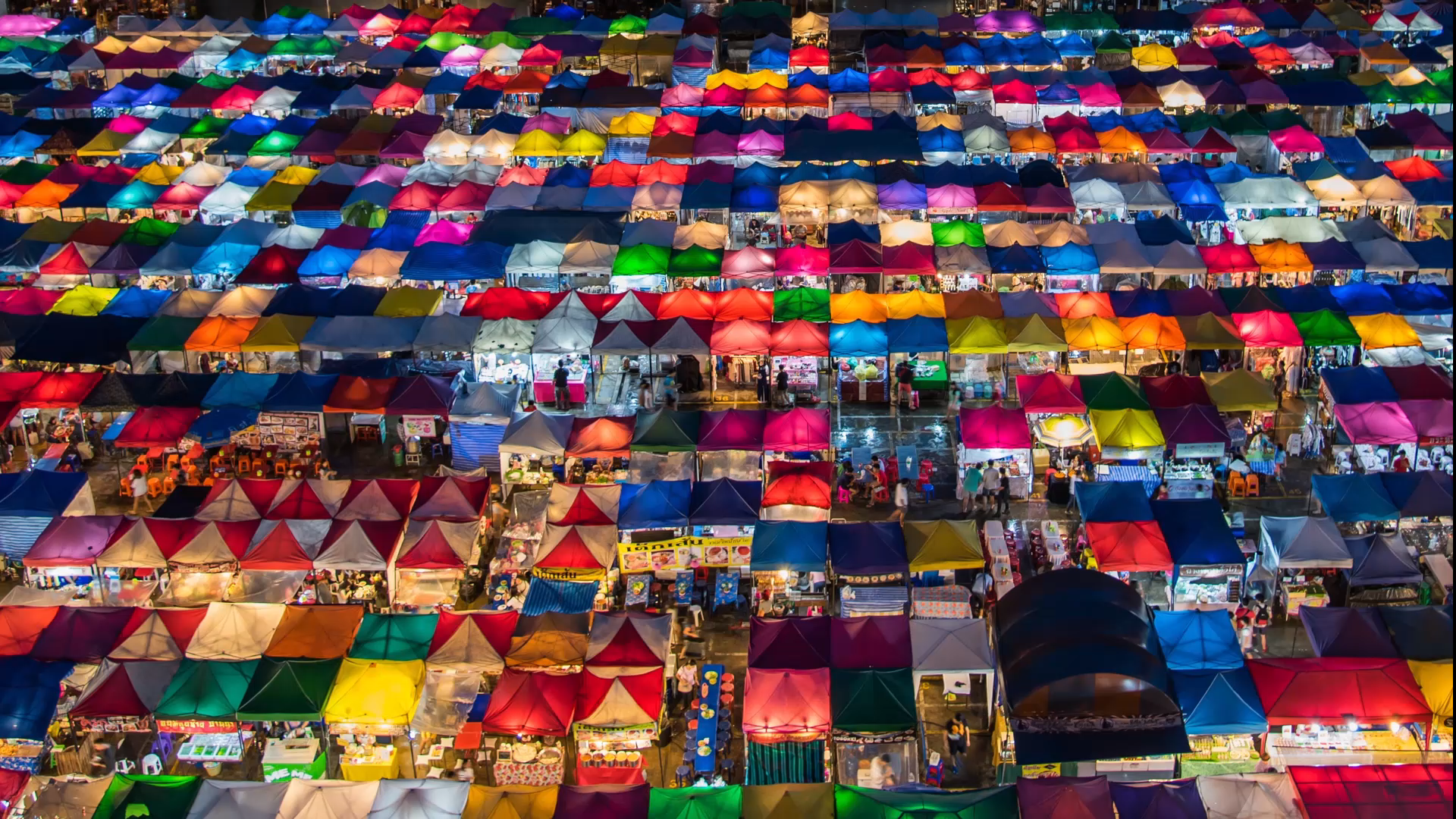 From the local store to installment credit to small loans to credit cards to cryptocurrency
What is cryptocurrency?
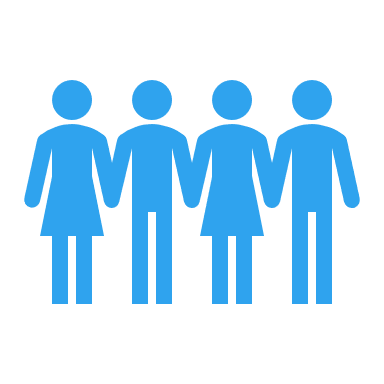 Crytocurrency is a peer-to-peer electronic cash system.
Provides an alternative to the current system of money
Do not have to go through the central banking system, a financial institution, or electronic payment system such as Paypal*
bitcoin
Bitcoin is the most notable cryptocurrency. There thousands of others.
Was introduced by “Satoshi Nakamoto” in late 2008 and early 2009 
Concurrent with the Great Recession of 2008
Thousands of competitive cryptocurrencies exist, including  ETHEREUM, LITECOIN, DOGECOIN, and others
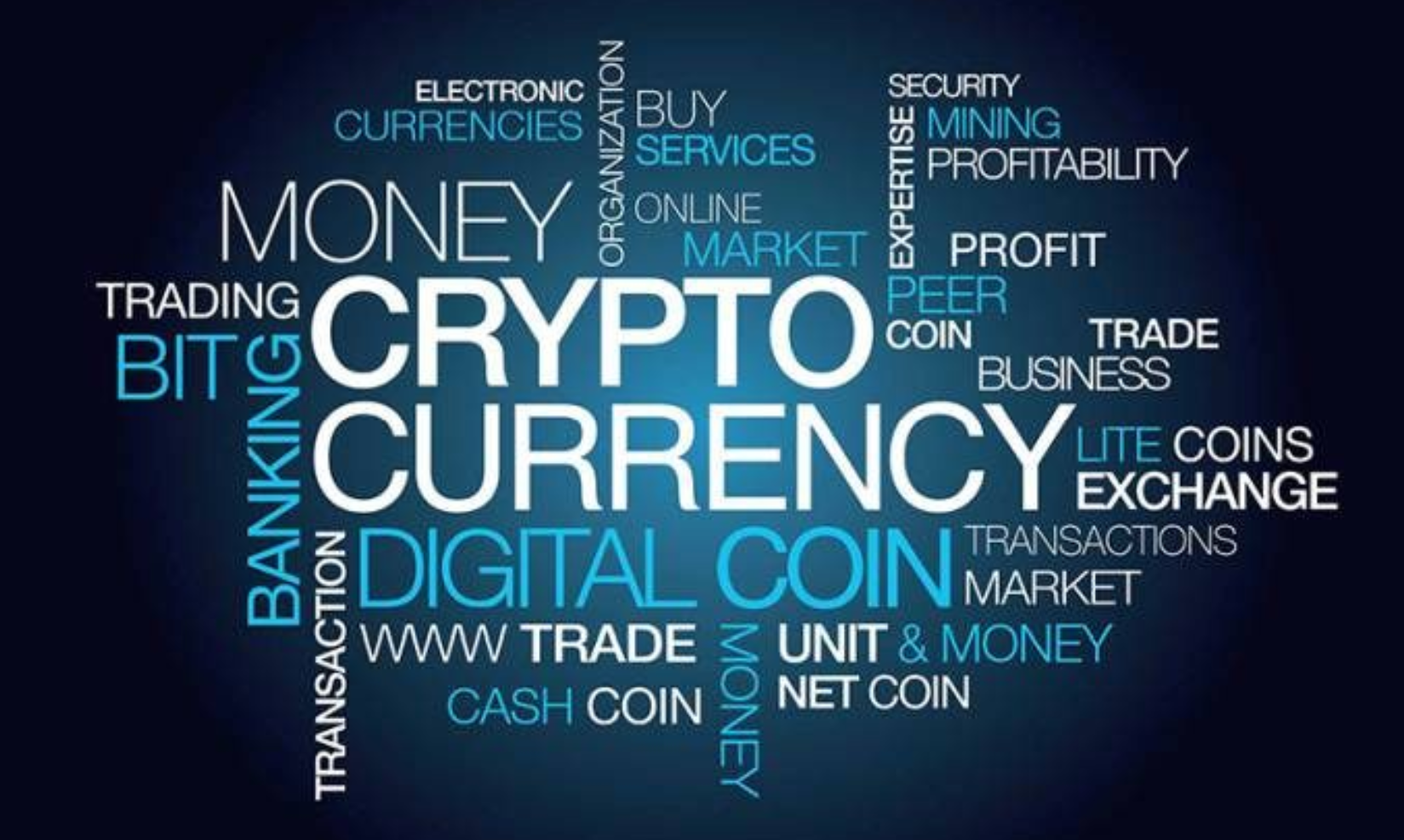 Image source: https://www.iflg.uk.com/blog/should-cryptocurrency-be-part-my-divorce-settlement
What is blockchain technology?
Blockchain describes the computerized networks that allow peer-to-peer transactions without central planners, government, banks, or financial intermediaries of any type.
It is maintained by a network of computer “geeks” or “geniuses” known as miners. They are paid cryptocurrency for their work.
References:  
"Bitcoin: Money or Financial Investment?," by Scott A. Wolla, Page One Economics®, March 2018
Explainer: What is a blockchain? - MIT Technology Review, June 14, 2021
Bitcoin and Beyond: The Possibilities and Pitfalls of Virtual Currencies – Federal Reserve Bank of St. Louis, October 21, 2014
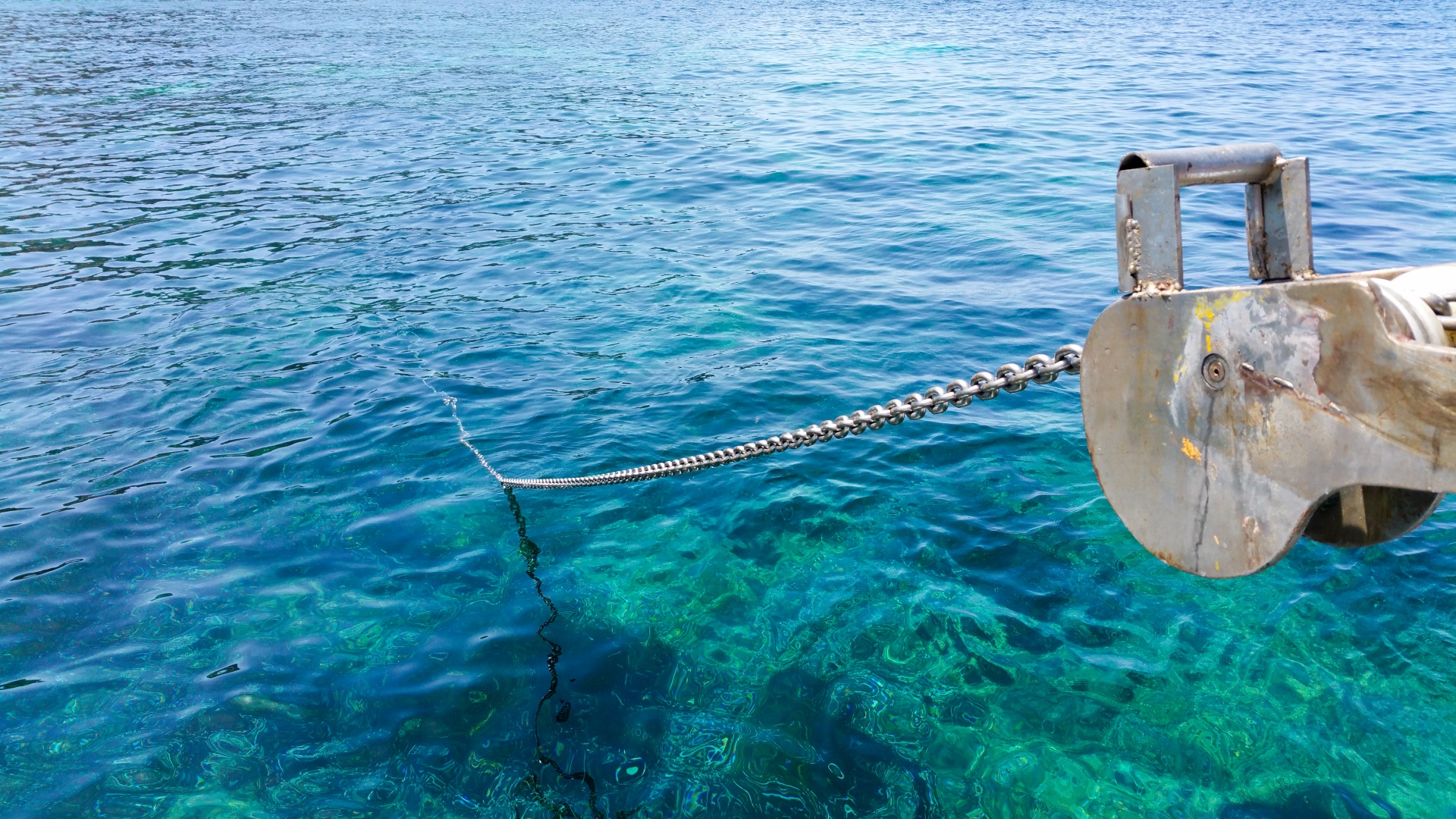 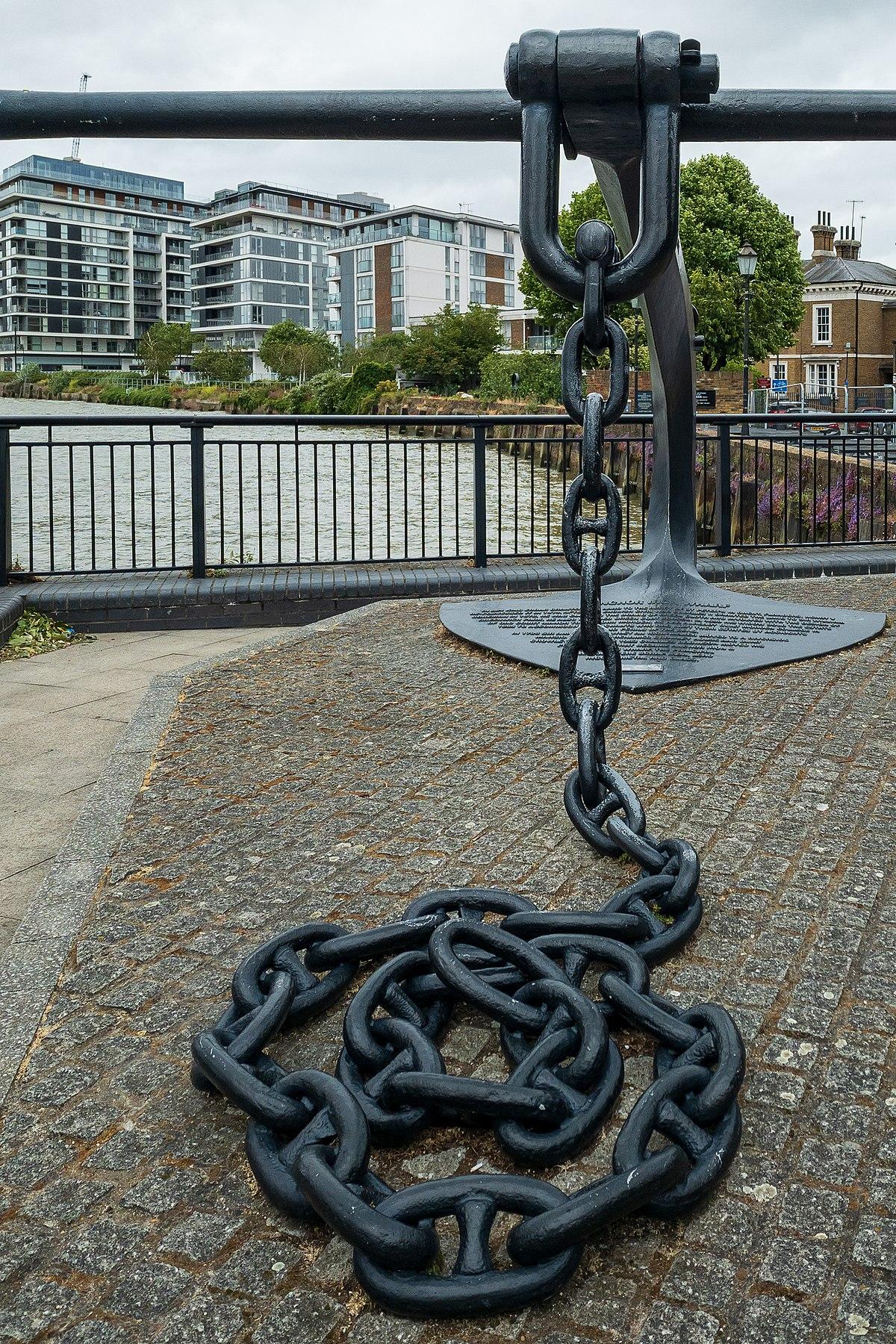 Transparent
Three traits of cryptocurrency in a blockchain (a decades old computerized network)
Authenticated
Can be audited
This Photo by Unknown Author is licensed under CC BY-SA
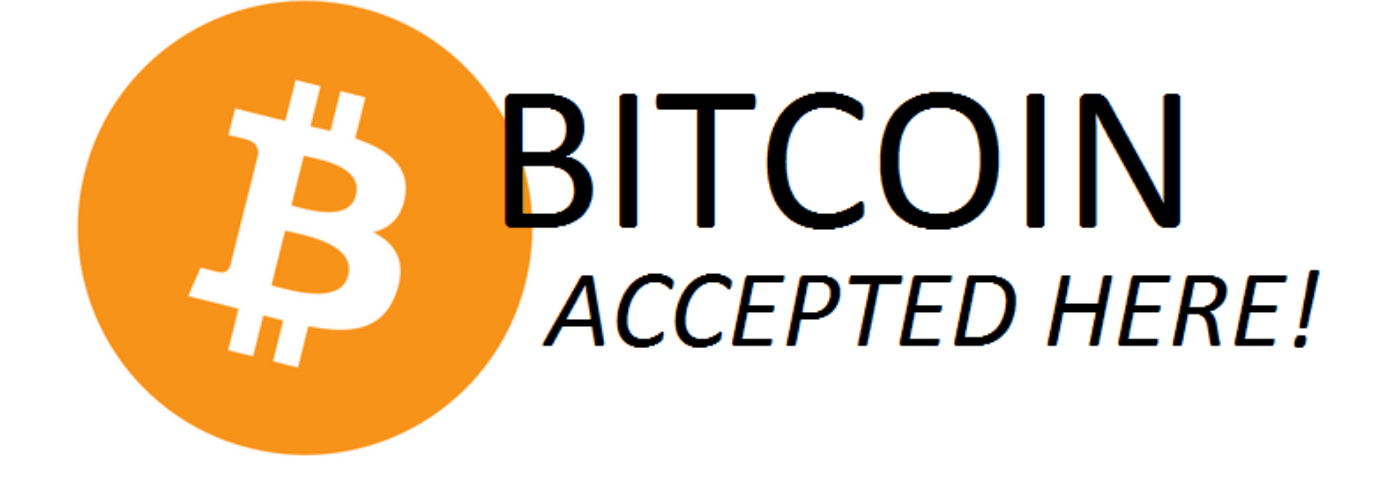 Who uses it?
Peer-to-peer exchanges
A few retailers like Overstock, Expedia, Dish, subway, and Microsoft
Mt. Gox (2010-14), the largest Bitcoin exchange which was based in Tokyo, Japan
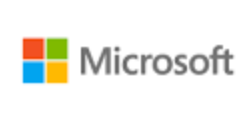 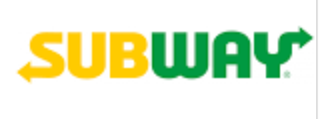 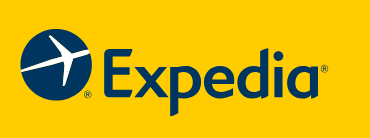 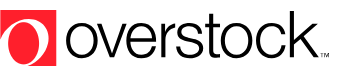 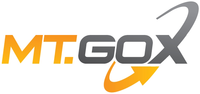 Above is my list from 2018 of retailers accepting Bitcoin.  Little has changed in four years.  See: https://www.buybitcoinworldwide.com/who-accepts-bitcoin/
Cryptocurrency
It is…
At this time, it is not…
Different than “fiat” money
A part of a decentralized system subject to no government regulation or insurances
Governed by consensus of its users
Network is supported by the transactions by consumers, savers, producers, and investors through blockchain technology
A widely utilized medium of exchange 
Unit of account
Store of value
Your earn $1000. Which would you choose?
Buy $1000 worth of Bitcoin and hold for 3 months.
Hold $1000USD for 3 months.
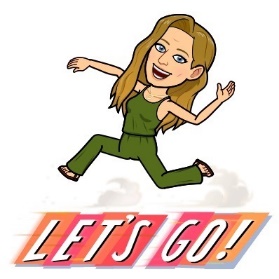 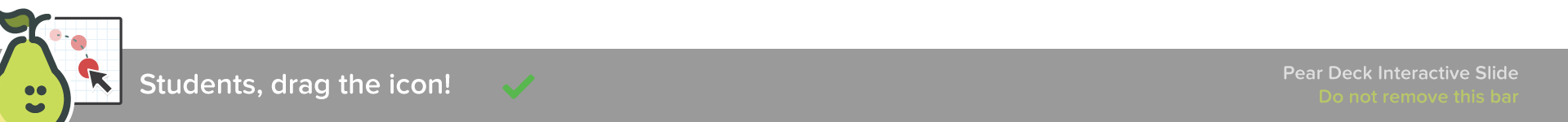 [Speaker Notes: 🍐 This is a Pear Deck Draggable™ Slide. 
🍐  To edit the type of question, go back to the "Ask Students a Question" in the Pear Deck sidebar.]
Bottom line…
Proceed with caution and information. Invest what you can lose.
Bitcoin is a speculative asset at this point.
Upside to Bitcoin
It is transparent, authenticated, and can be audited. 
From the first chain forward, you can trace the origins of the chain and everything that makes it up.
It is not directly subjected to government policy influences, political interests, and short-sightedness. 
It makes use of blockchain technology – an advancement in technology.
Blockchain Technology
Used to track healthcare services by patients and their providers
Mobilized in the supply chain to track everything from original extraction of natural resources to final consumer
NTFs allow artists to create original art and sell it without the risk of copyright infringement
In theory, it allows consumers and others to trace property – even intellectual property (NFT).
Blockchain Technology
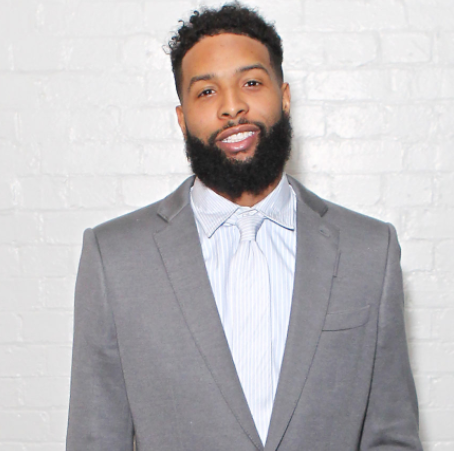 Blockchain Technology
NTF
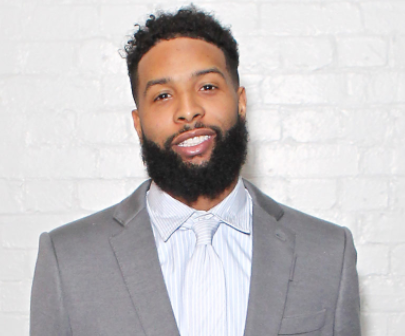 Supply and Demand
History of his NTFs
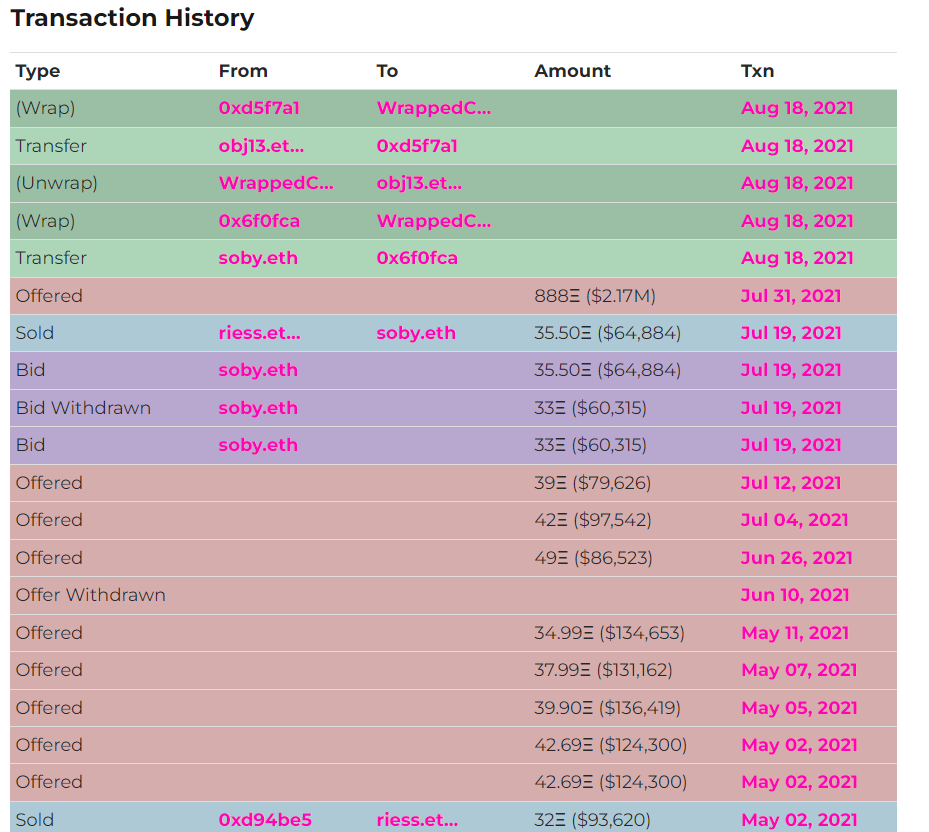 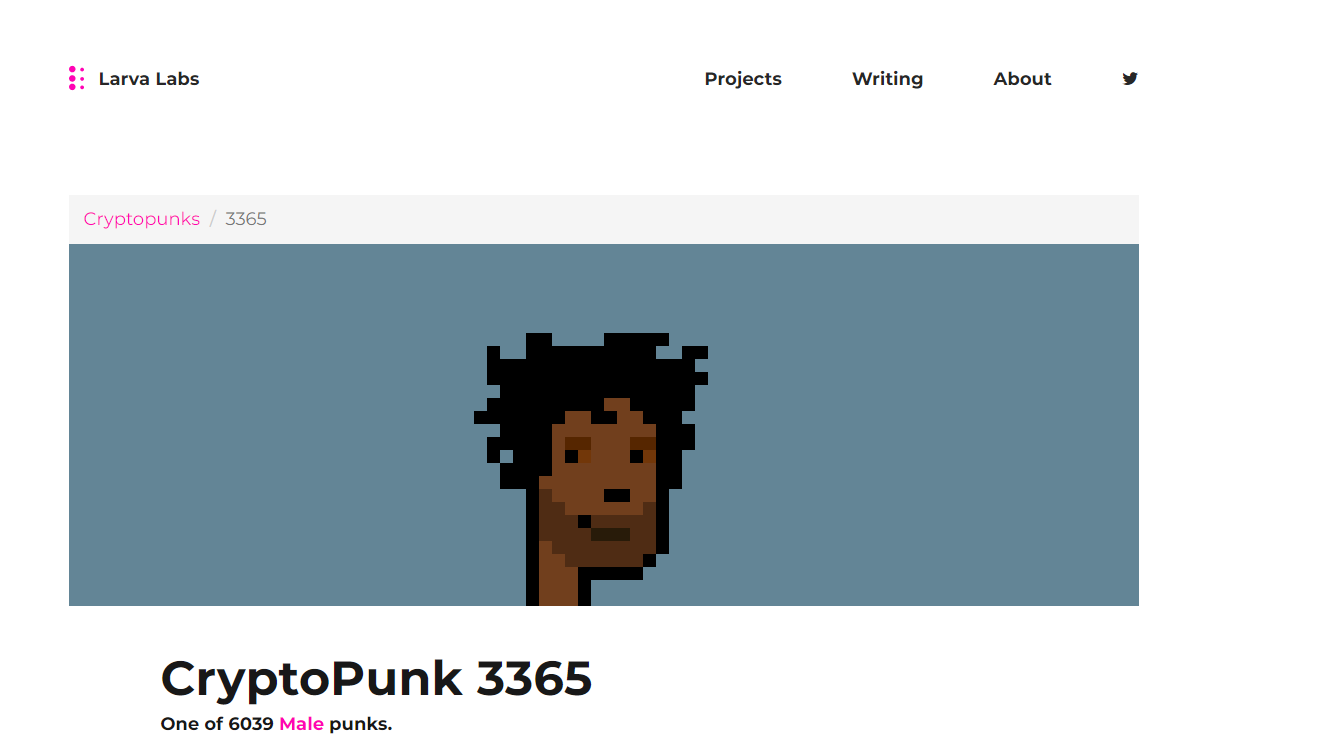 As an educator…
It provides teachable moments for family members and students
Educate others about blockchain technology, long-term investment practices, cryptocurrencies, and sound money
Understand when “speculative” investments make sense
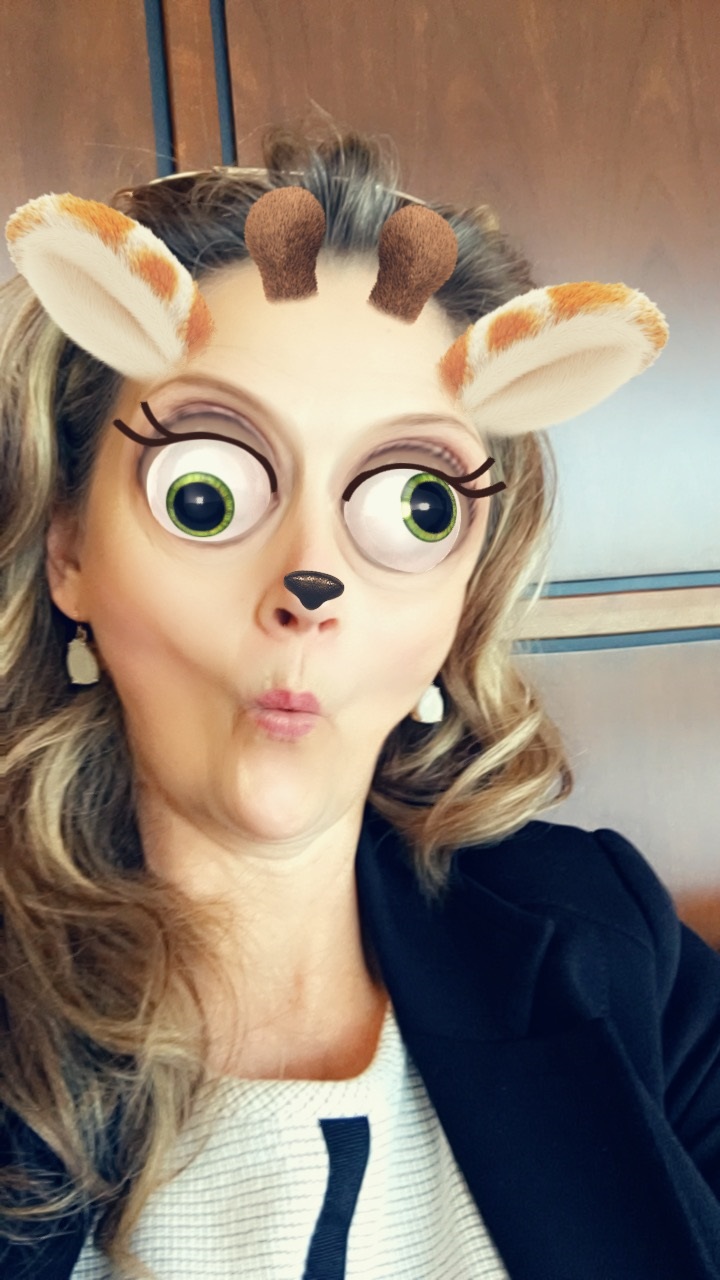 LIVE! LAUGH! LEARN!
My “Bitcoin” Story
Within a year, I lost 70 percent of the value of my cryptocurrency portfolio with an initial investment of $841!!!
Yikes! It was not a growing asset.
Since December of 2017, “Bitcoin” has not used it to purchase anything, I haven’t been paid in Bitcoin, BUT….
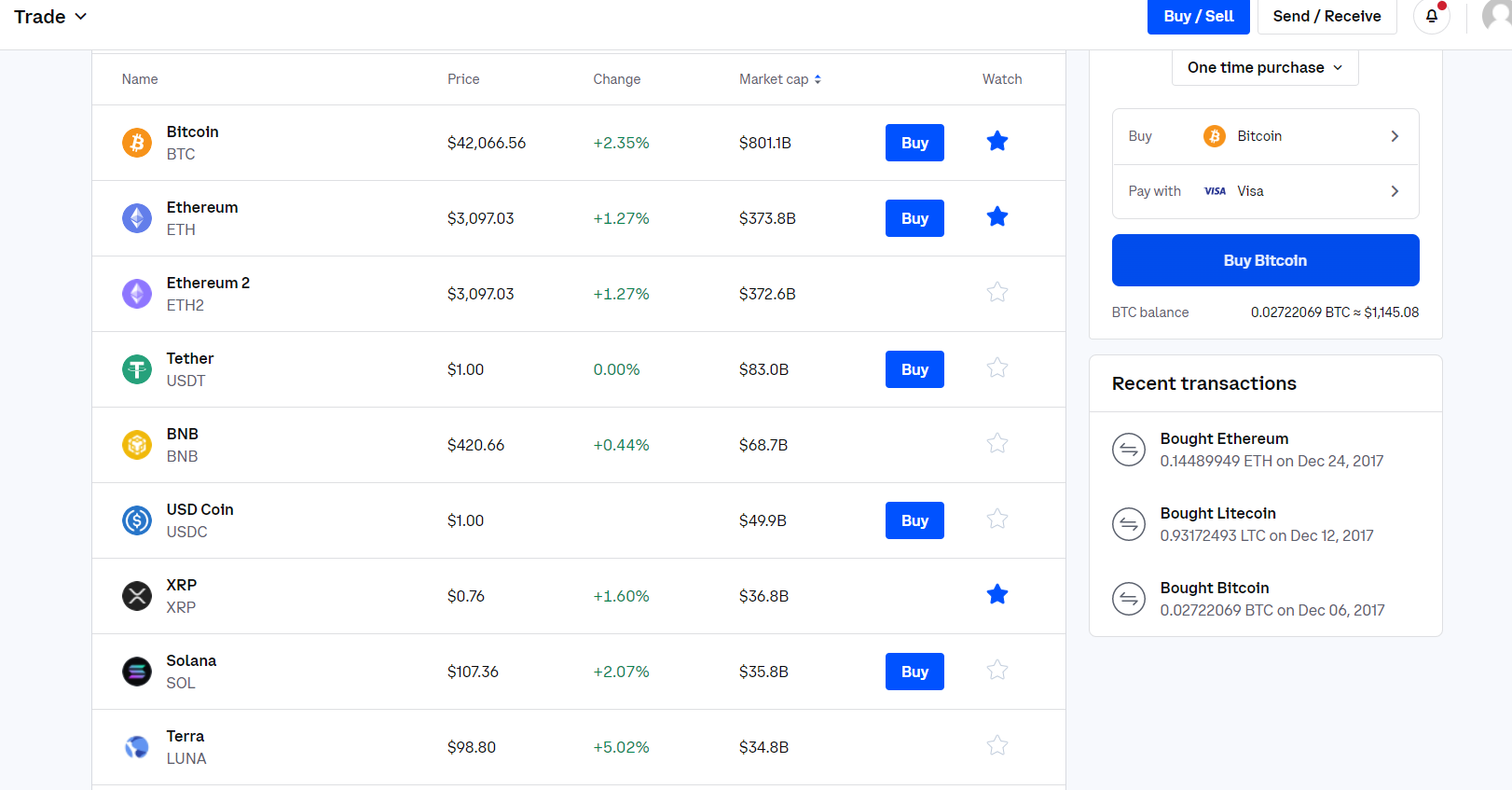 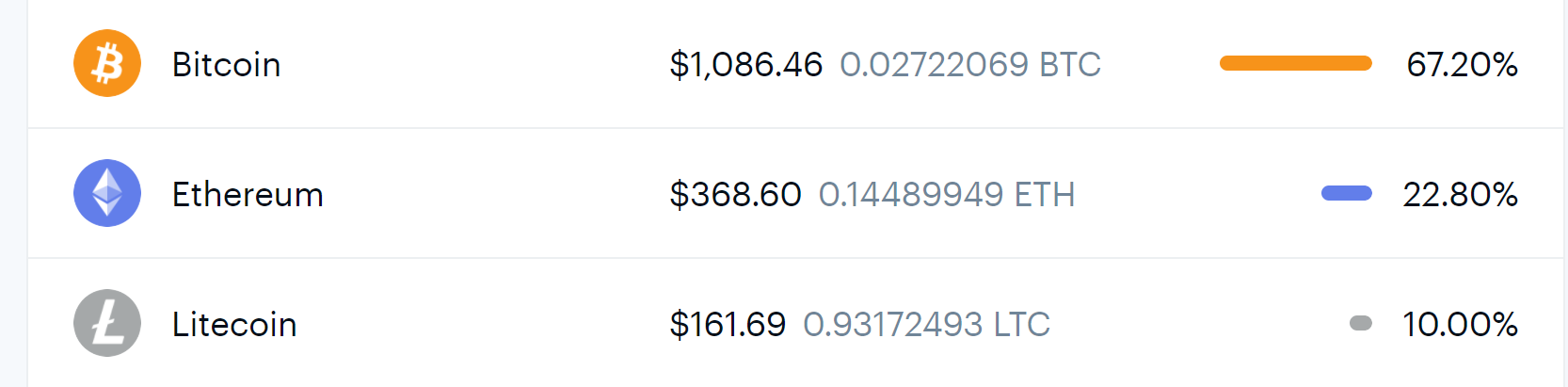 My portfolio has grown in value…
Advice from all of you…
I have $250 USD what advice to you give?
Buy Bitcoin
Buy NFT
Save it for a “rainy” day (withdrew $$ due to car problems)
Invest it in an index fund
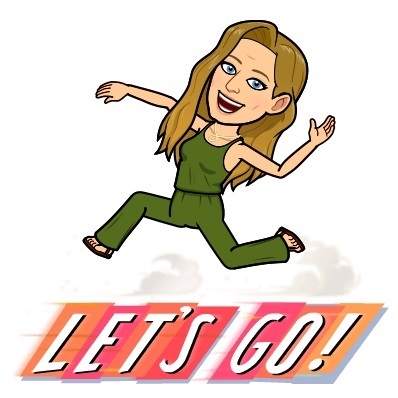 References
EconEdLink.org Search “Cryptocurrency”
Böhme, Rainer, Nicolas Christin, Benjamin Edelman, and Tyler Moore. 2015. "Bitcoin: Economics, Technology, and Governance." Journal of Economic Perspectives, 29 (2): 213-38.
Clark, J.R., M. Scott Niederjohn, and William C. Wood. 2018. “Understanding Bitcoin: Money, Asset, or Bubble?” Social Education.
Wolla, Scott. 2017. “Bitcoin: Money or Financial Investment? (Page One Economics),” St. Louis Federal Reserve Bank, https://files.stlouisfed.org/files/htdocs/publications/page1-econ/2018/03/01/bitcoin-money-or-financial-investment_SE.pdf.
CEE Affiliates
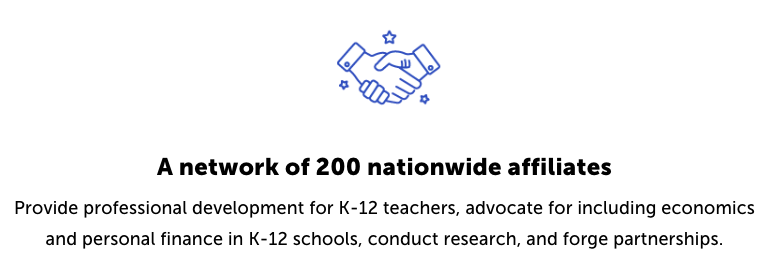 https://www.councilforeconed.org/resources/local-affiliates/
Thank You to Our Sponsors!
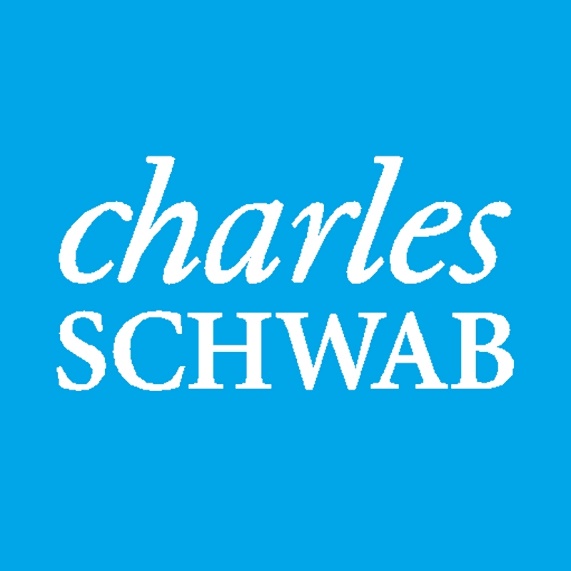 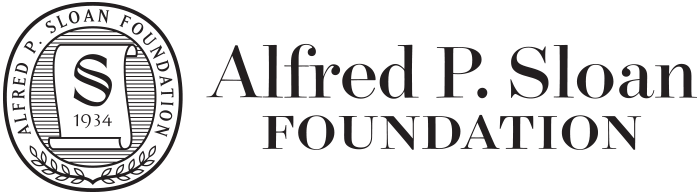 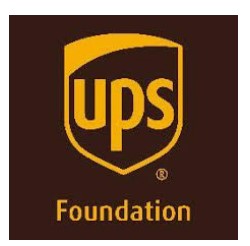 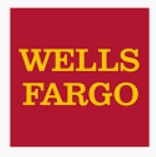 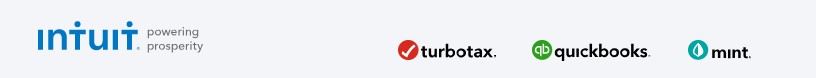